TRAUMA INFORMED CARE
Committee on Trauma
Goals and Objectives
[Speaker Notes: This slide introduces the important background concepts of SDH and ACEs and sets the stage for trauma informed care training.
The need for a Trauma-informed Curriculum is predicated on the need to understand both the impact of the Social Determinants of Health and the impact of Adverse Childhood Events (ACE’s) and its manifestations. 
SAMSA has developed a framework for trauma informed care which include these specific entities known as the 3 E’s, 4 R’s, 6 P’s.
The Beloved Community is an important foundation for why the system should be invested in this type of work. 
Finally, we will learn how to identify the distinct characteristics of TIC and the appropriate ways to render effective support
These are the main action items behind trauma informed care!]
Defining Trauma
A very difficult or unpleasant experience that causes someone to have mental or emotional struggles over time
[Speaker Notes: Trauma is more than just the physical manifestation of a violent act 
In our context, we will broaden this definition to include “A very difficult or unpleasant experience that causes someone to have mental or emotional struggles over time”. 
The key points are the mental and emotional impact of trauma and the fact that the impact of these experiences can last for the entirety of the individual’s life.]
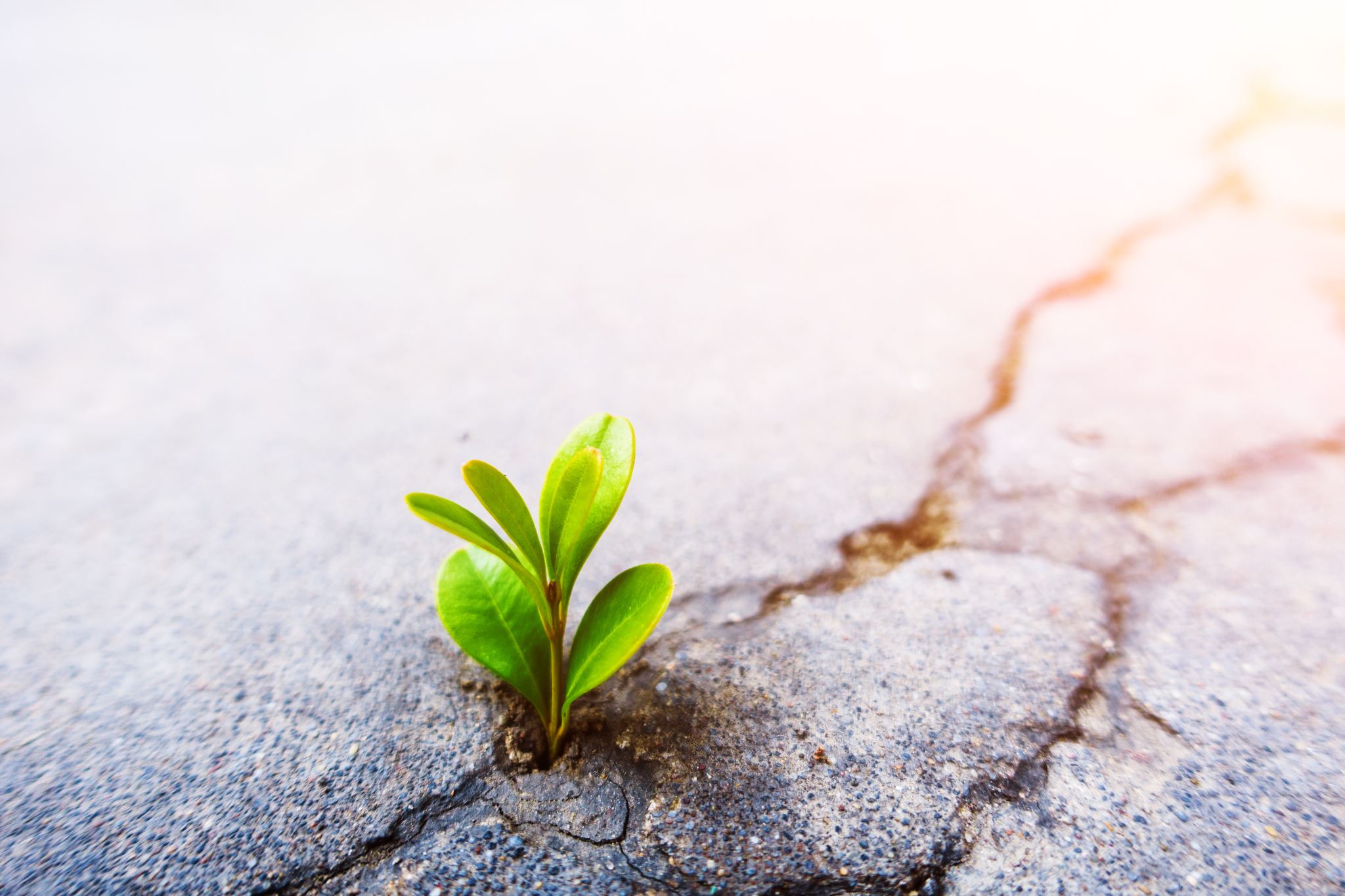 Social Determinants of Health*
Conditions in the environments where people are born, live, learn, work, play, worship and age that affect a wide range of health, functioning and quality of life outcomes and risks

*Centers for Disease Control and Prevention
[Speaker Notes: Defining SDH aids in understanding the root causes and risk factors for violent injury and allows us to see violence through a public health lens. 
Discussing SDH and ACEs sets the understanding of the chronic nature of trauma endured by our violently injured people 
The social determinants of health can be defined as the …”READ SLIDE”.]
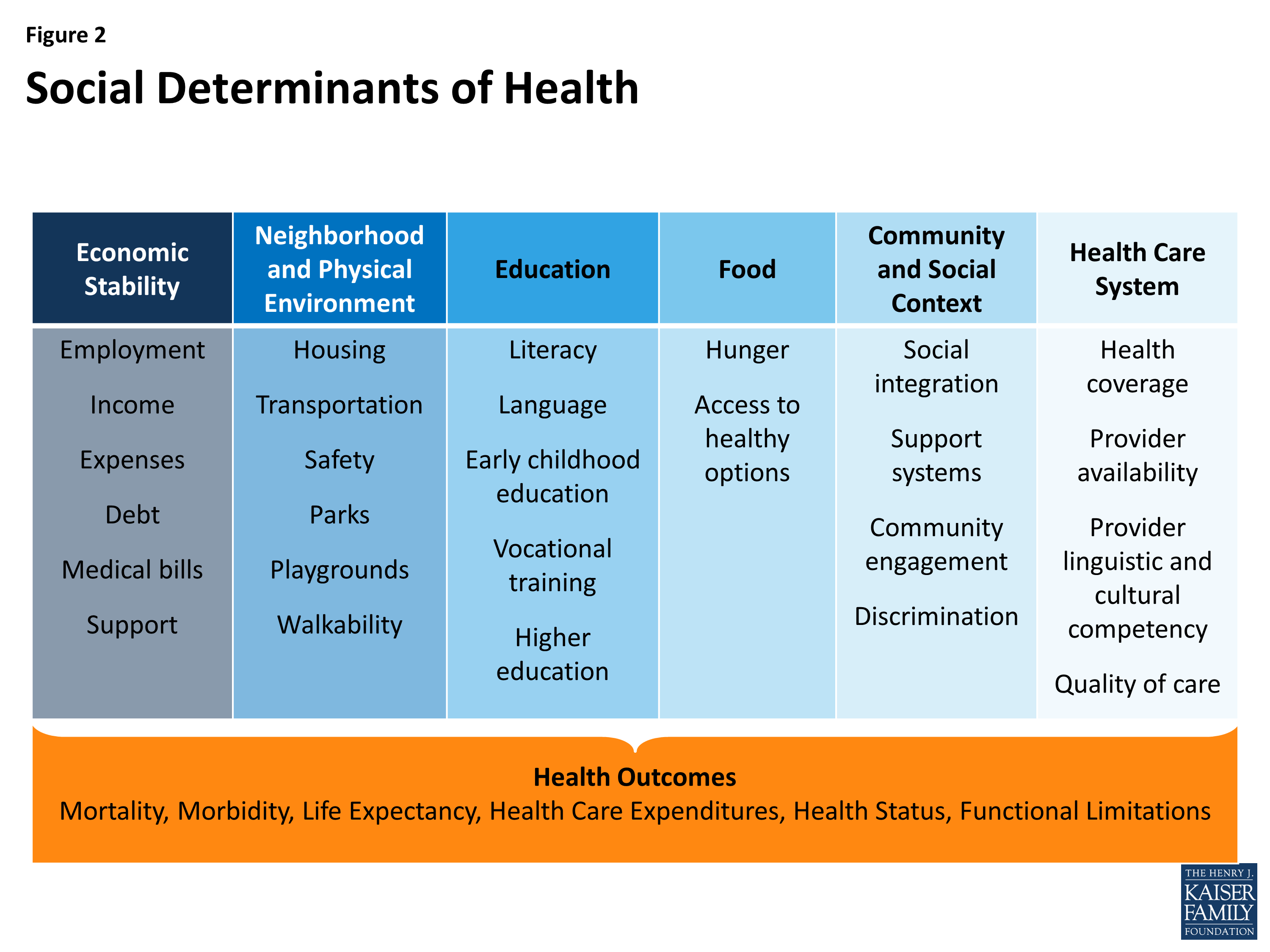 [Speaker Notes: The Social Determinants of Health not only impact chronic medical disease, they have a profound impact on risk for violence. 
What is important to grasp here is that all of these elements that are the social determinant have a broad, far-reaching impact on every stage of our well-being from infancy to advanced age.]
Factors That Influence Health
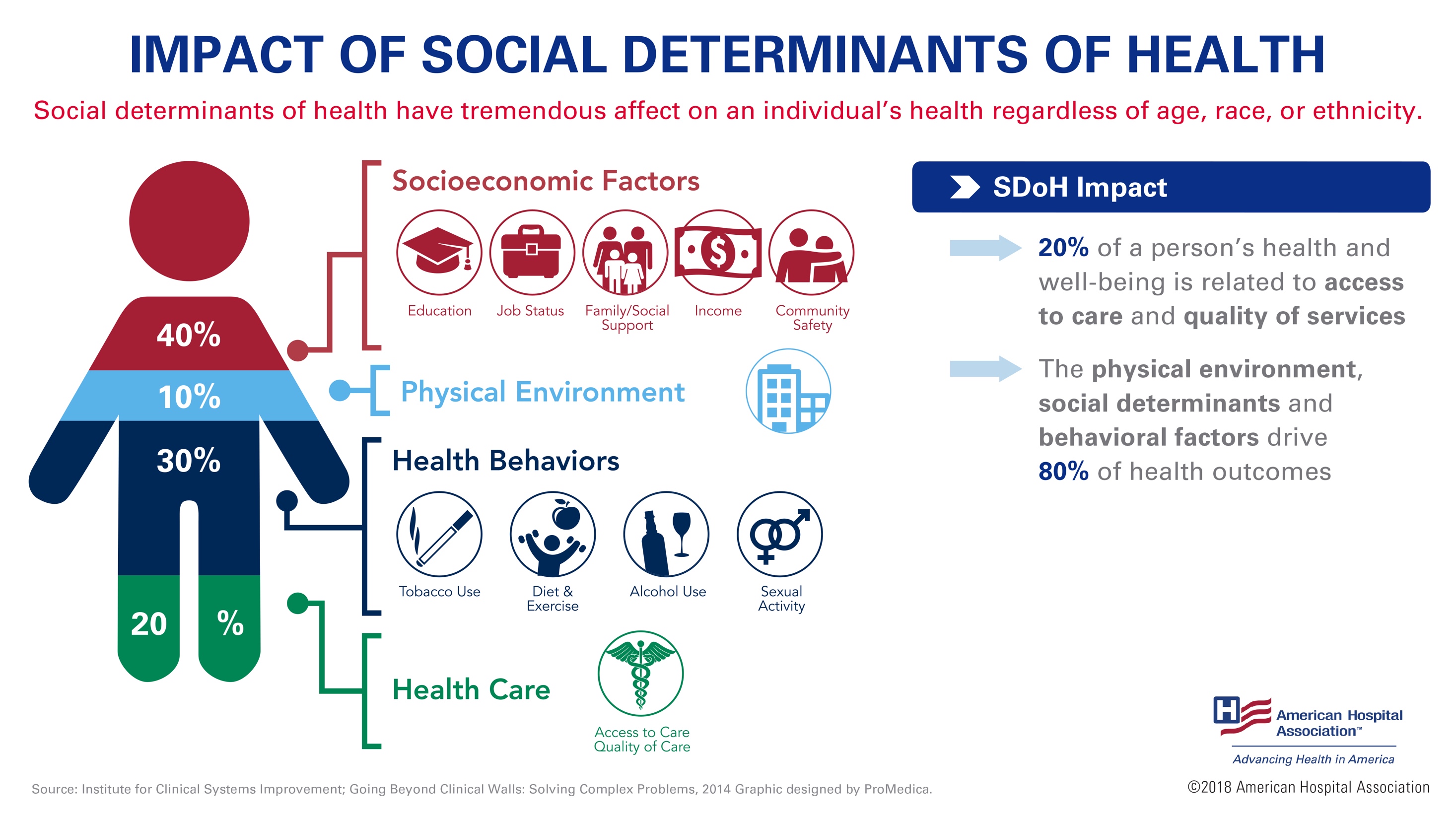 Factors That Influence Health
[Speaker Notes: We have traditionally underestimated the impact of the SDH on our overall health and well-being. 
This slide is key because it illustrates that the physical environment, social determinants, and behavioral factors are interrelated and contribute in a dominant fashion to our overall state of health and well being.
Furthermore, we now understand that negative socioeconomic factors are heavily associated with the risk of violence]
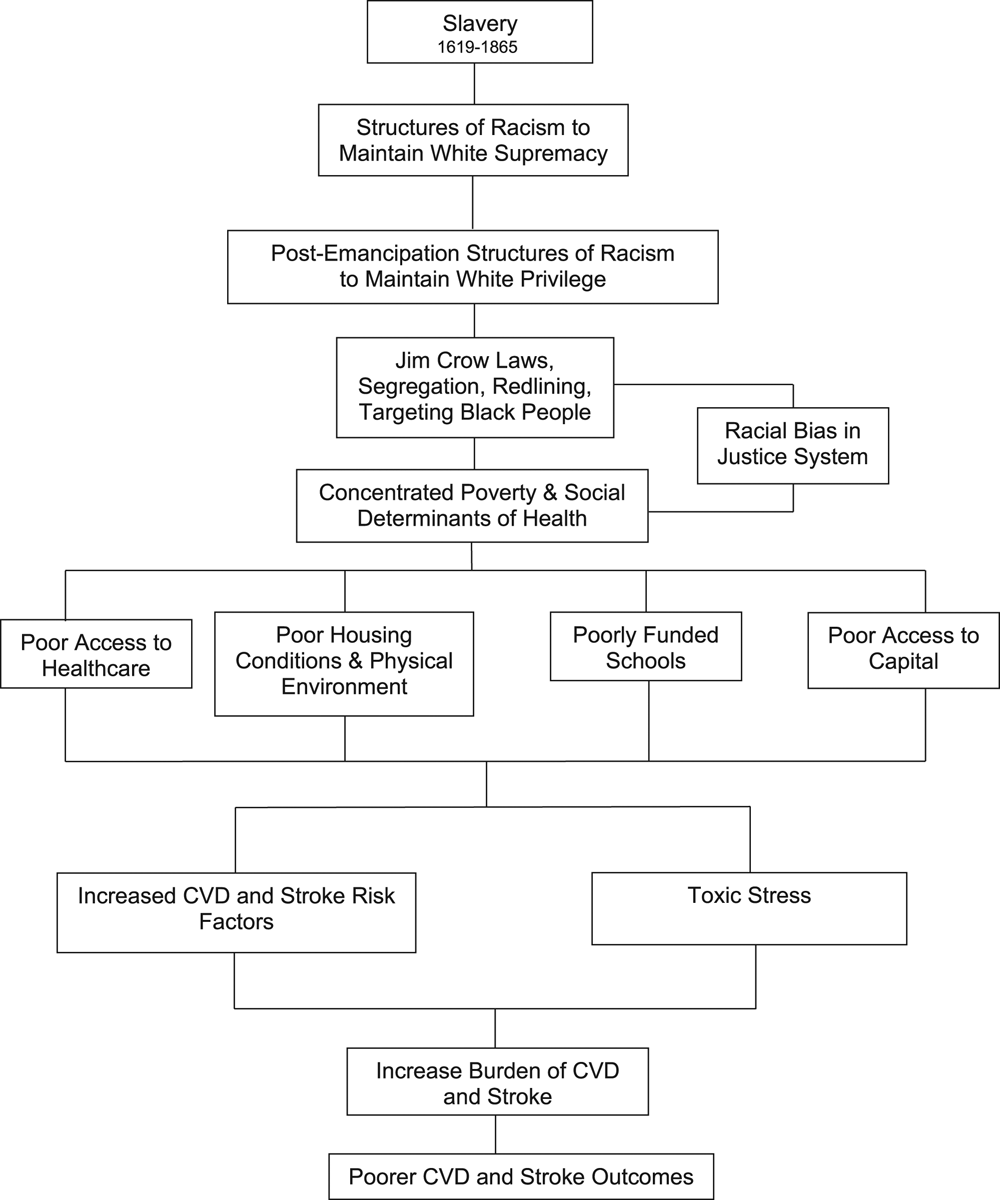 Churchwell,K. Circulation. Call to Action: Structural Racism as a Fundamental Driver of Health Disparities: A Presidential Advisory From the American Heart Association, 2020
[Speaker Notes: This is an example of the impact of structural racism and SDH on cardiovascular health but it is relevant in other chronic diseases and violence. 
It is important to understand that structural racism was once policy. Just because it is no longer considered official policy does not negate the downstream impact and ongoing inequities that were rooted in structural racism. 
Just like in violence, the disease process is just the downstream manifestation of these shared root causes.
INSTRUCTOR NOTE: (GO THROUGH KEY ASPECTS ON EACH HORIZONTAL NODE)]
The Profound Impact of ACEs
[Speaker Notes: Just as the vast impact of Social Determinants of Health are becoming more appreciated, so are the Adverse Childhood and Community Experiences (ACE’s) that many individuals are subject to. 
This is the same population that is susceptible to early chronic disease and violence. 
As you can see, household factors, community factors, and environmental factors play a large role in the development of toxic stress in individuals and can reduce the ability of individuals and communities to respond to stressful events.]
Typical fear response: What is a normal reaction to a scary situation?
So what happens if the “SAFETY” part never happens, or is inconsistent???
[Speaker Notes: Let’s start with a typical fear response. 
Trauma triggers a pattern of biological, cognitive, emotional, and behavioral responses. 

The flight or fight response is triggered when a threat to self is encountered. The body has a natural process for turning off certain body and brain functions and turning others up in order for us to quickly be prepared to run or stay and fight. 

What turns up is the heart rate, blood flow to the legs and arms, breathing, adrenaline, emotion, etc.
What turns down is the analytical part of the brain, decision making skills, 

When the feared stimulus is no longer present, i.e. the “SAFETY” state, the body then automatically regulates and returns to its normal state. 

So what happens if the safety part never happens? 

For traumatized youth that are repeatedly exposed to frightening, dangerous situations, people, and places, the fear responses never fully shuts off. They are functioning in a state of low level panic (physiologically speaking) on a regular basis because there is never a consistency of safety. This causes a shift in a number of processes that can lead to toxic stress.]
Results from prolonged and strong activation of the body’s stress response without the balance of a supportive relationship to buffer that response
Negatively impacts:
Learning
Behavior
Brain development
Metabolic systems
Can lead to the development of stress-related physical and mental illness
Historical Trauma: Cumulative emotional and psychological wounding of an individual or generation caused by traumatic experiences or events
Complex trauma: aggregate of multiple traumas can result in a number of difficulties and challenges in an individuals’ life
Toxic Stress
Shonkoff, J.P., et.al., 2012
[Speaker Notes: Toxic stress is a dangerous form of the stress response and results from prolonged and strong activation of the body’s stress response without the balance of a supportive relationship to buffer that response
When this form of stress is experienced early in development especially through ACE’s and the negative impact of the Social Determinants of Health, it can greatly impact brain dev and metabolic systems. 
Negatively impacts:
Learning
Behavior
Can lead to the development of stress-related physical and mental illness
Finally, Historical trauma can be defined as the cumulative emotional and psychological wounding, over the lifespan and across generations, emanating from massive group trauma experiences. 
An example is intergenerational trauma, which is the general idea that a trauma an individual experiences in an earlier generation can have effects that reach into the lives of future generations. 
For example, a pattern of maternal abandonment of a child at a young age might be seen across three generations
Complex trauma- when an individual experiences a number of different types of trauma and the aggregate of those experiences results in a number of difficulties and challenges in their lives; 
This also involves repeated exposure to traumatic loss and suffering and can have a significant impact on an individual or group of individuals. 
If you think about this on a family and community level, it becomes hard to imagine how a community can lift themselves out of the cycle of poor health and poverty.]
Trauma’s impact on the brain
Experiencing ongoing trauma can alter your brain’s ability to do the following:
Know what you are feeling and manage your emotions
Manage stress
Process information 
Solve problems
Actively and flexibly work towards goals
Develop and maintain healthy relationships
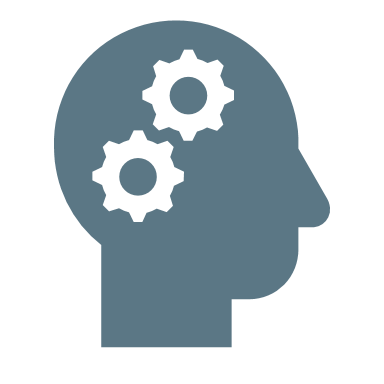 (Weiss, Tull & Grass 2014)
[Speaker Notes: How might difficulties with these things affect job performance?

Our participants’ brains are not working the same as those who grew up without trauma!

Creates attention bias towards potential threats – 
chronic anxiety, 
increased levels of stress (which can take a physical toll), 
difficulty processing information and problem solving – this can be a barrier to medical follow up/follow through
goal directed behavior becomes “stay safe at all costs” – only goal
Trauma’s impact on relationships can make it difficult to use appropriate interpersonal skills because interpersonal situations are interpreted as traumatic even when they’re not

How does this show up in participants?]
What is behind problematic behaviors?
Behaviors that might be hard to understand often make sense in the context of trauma. They often follow a logic or serve a self-protective function.
Chronic self blame/negative self concept

Verbal/physical aggression 

Emotional numbing

Difficulty trusting others

Substance use/abuse

Extreme rigidity

Extreme passivity


Problems with authority


Self harm behaviors
Guilt > helplessness; effort to feel in control

Effort to protect self from potential harm

Protection against constant internal alarms

Attempt to prevent subsequent trauma

Effort to manage emotions, tolerate socializing

Effort to maintain sense of safety/control

Fear that boundaries will lead to harm; desire to maintain hope that others are still “good”

Sense of betrayal if perpetrator was in position of authority, attempt to “fight back” 

Effort to manage overwhelming emotions
[Speaker Notes: Challenging behavior has a function – its up to us to understand the function/unmet need behind each behavior, and help patients to find a healthier way to meet that need

These behaviors may be the only coping skills the patient knows that allows them to feel safe

Non-pathologizing stance  - these behaviors worked at one time, probably still work in some situations; are they working now in all situations?  If the context has changed, it may be time to try new behaviors that will be more effective

Using MI to help someone see the impact of their unhealthy behaviors and build motivation to want to learn new coping skills]
Reconceptualizing Problematic Behaviors
There are often healthy, normal needs driving these problematic behaviors:
The need to cope and manage symptoms
The need to feel in control
The need to feel safe
The need to understand and find meaning in events
The Trauma Informed Care Framework
[Speaker Notes: Now that we have an understanding of root causes and stressors contributing to violence, we can move into the trauma informed care framework and approach to caring for our injured and traumatized people..]
Martin Luther King’s Beloved Community:
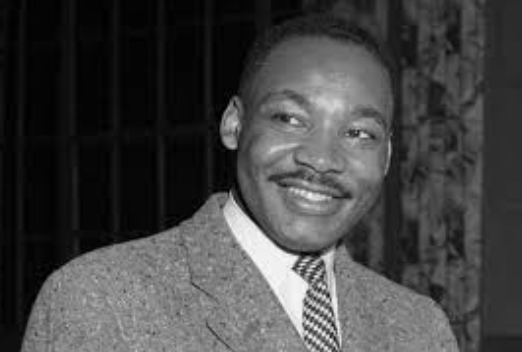 A society based on justice, equal opportunity and love of one another.
The Beloved Community embodies a model of all-inclusiveness for personhood.
“The end is reconciliation; the end is redemption; the end is the creation of the beloved community. It is this type of spirit and this type of love that can transform opposers into friends. The type of love that I stress here is not eros…but it is agape which is understanding goodwill for all men. It is an overflowing love which seeks nothing in return. This is the love that may well be the salvation of our civilization.” –Martin Luther King

“Beloved community is formed not by the eradication of difference but by its affirmation, by each of us claiming the identities and cultural legacies that shape who we are and how we live in the world.” - bell hooks
[Speaker Notes: INTRODUCE The beloved Community]
From the field to the trauma bay to discharge, each person needs to treat patients with empathy and respect
From the ED clerk to the techs: We are all part of the Beloved Community
The Beloved Community is the cornerstone of Trauma Informed Care
Complete trauma care acknowledges the need to address wounds that are not seen
The Beloved Community Model inTrauma Informed Care:This is US, not THEM
[Speaker Notes: System-wide trauma informed care is achieved when all personnel exhibit characteristics and behaviors towards one another indicative of the Beloved Community.
These behaviors embody empathy and respect for all people.
Everyone who comes into contact with the patient is part of the Beloved Community ; this is the cornerstone of Trauma Informed Care. 
We do not have a Beloved Community until we are all trauma informed and treat our violently injured people equitably and with compassion.]
Setting the space
[Speaker Notes: Instructor note: READ SLIDE
Becoming truly Trauma informed is just part of the routine care that we should be providing our patients.]
It is important for clinicians to consider the whole person and to be aware that barriers to treatment may be a function of not having a full understanding of the underlying reasons that symptoms persist. (e.g., poverty, housing issues, economic challenges, etc.)

Building Trust
Screening and Assessment
Identifying and discussing barriers to treatment
Creating opportunities for consistent follow-up
Asking the right questions
[Speaker Notes: For individuals exposed to trauma, trust and reliability are going to be extremely important factors because out in the world, things can often feel unsafe, unpredictable, and chaotic.
It is therefore important for clinicians to consider the whole person and to be aware that barriers to treatment may be a function of not having a full understanding of the underlying reasons that symptoms persist. 
 A trauma-informed clinical encounter should aim to provide a corrective experience to facilitate excellent care and promote partnership between provider and patient. 
This includes building trust, performing the appropriate screenings and assessments, identifying and discussing barriers to treatment, and providing consistent follow-up.]
Identify the Three “Es” of Trauma
[Speaker Notes: The Substance Abuse and Mental Health Services Administration, or SAMSA, has coined the 3Es, 4Rs and 6Ps of Trauma Informed Care. 
Think of these elements in the context of what we just learned.
Lets discuss the 3 E’s:
The event is the ACUTE disruption which can be a violent encounter, the car crash, etc 
The experience is how it immediately manifests for the individual. This is the quintessential fight, flight, or freeze that occurs 
 Finally, the effects are the potential long-term impact if the traumatic event is not managed in an appropriate manner. This can eventually lead to poor long term health and psychological outcomes.]
An Experience can have lasting Effects
Single event
Loss of a loved one
Witness to a shooting
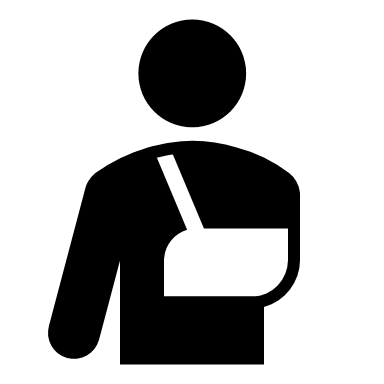 Complex
Community violence
Domestic violence
Homelessness
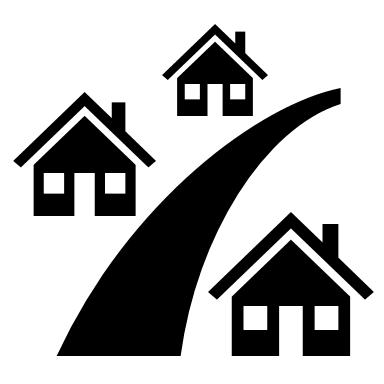 Collective
Genocide
Racism, discrimination
School shooting
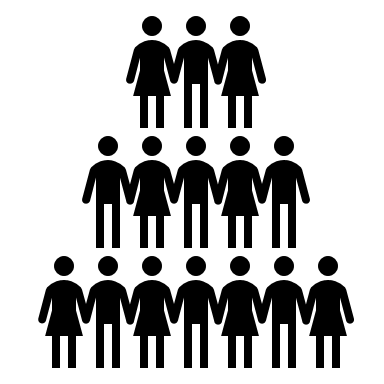 Historical
Slavery
Holocaust
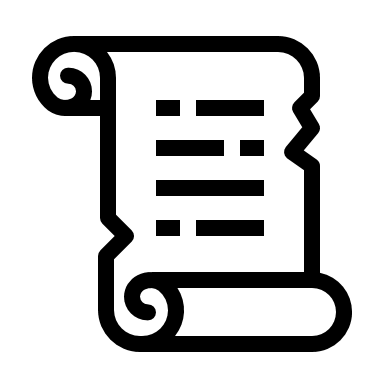 [Speaker Notes: The event can be single i.e. affecting one individual or can be complex i.e. affecting a family structure, community and can have lasting effects for all involved. 
Experiences don’t always have to be “in the moment” or even experienced solely by that individual. This is the case in collective and historical traumas that can also have lasting negative effects on multiple generations.]
Becoming Trauma Informed
Trauma Informed Care is the proactive framework that is grounded in an understanding of and responsiveness to the impact of trauma.
[Speaker Notes: The good news is that if we are trauma informed we can have a positive impact on a person’s entire experience. 
Trauma Informed Care is the proactive framework that is grounded in an understanding of and responsiveness to the impact of trauma.]
The Four “Rs” of Trauma Informed Care*
*SAMSA
[Speaker Notes: After understanding SDH, ACEs and the three Es, we focus on what it means to become trauma informed. 
Individuals in the system of care exhibit these four elements as characteristic of being trauma informed known as the 4 R’s 
The first is that as discussed previously we all need to REALIZE the widespread nature of trauma. 
How we RESPOND is the manifestation is being trauma-informed and that is by fully integrating trauma into all practices including hospital policy. 
This will help us to RECOGNIZE the signs and symptoms of trauma including the manifestations of toxic stress
And this allows us to RESIST the act of retraumatizing the traumatized. 
We are all here to first do no harm which means keeping the interest of the patient at the forefront. 
This can often lead to a compassionate approach at the bedside that can improve patient care immediately.]
Six Principles of Trauma Informed Care
[Speaker Notes: Finally, there are 6 core principles that are the scaffolding by which we provide trauma informed care.
The first is creating a safe environment both physically and emotionally for both the patient and the provider. 
For example, if your patient will not uncover his or her head during rounds with a group of providers, offer to limit the number of people in the room or to come back at a later time. 
The second is by enhancing trustworthiness and transparency
This means creating a space for human connection through honest and upfront communication 
For example, introduce yourself in the trauma bay and explain to your patient the series of events that are necessary during the initial trauma workup. 
The third is by creating a peer support network by integrating credible messengers into the team. 
For example, there can be someone who is involved from admission who speaks the patient’s native tongue. 
Another important example is integrating social care into trauma care through approaches such as hospital-based violence prevention programs]
Six Principles of Trauma Informed Care
[Speaker Notes: The fourth principle is collaboration and mutuality. 
A member of the provider team should consistently take the time to hear the concerns of the patient 
The fifth principle involves empowerment and choice. 
For example, presenting a treatment in a manner that allows it to be a dialogue instead of the provider team dictating care. 
The final principle takes into account cultural awareness and implicit biases that surround cultural, historical, and gender issues. 
For example, there may be a treatment option that is culturally questionable to an individual. Potential alternative treatments should be treated with respect and exploration if the patient wishes to discuss these options.]
Trauma Informed Care in action:Encourage open communication
Provide space and time. Allow the person to talk about what happened. If the person becomes upset, remain calm and supportive

Do not insist on talking if the person is not receptive

Reassure the person that you care and want to understand: We are here to support beyond the physical injury
[Speaker Notes: The next few slides are examples of the practice of trauma informed care. 
The focus is on the social support that is integrated into the medical support. 
Trauma informed communication occurs with each interaction and is a deliberate approach.
	For example, provide the person with space and time. Allow them to talk about the experience. Do not insist on talking if the person is not ready. 
Trauma informed care that is systematic provides the social support necessary to promote cultural humility and ideally begin to not only be sensitive to, but begin to address trauma in the broader sense of the word.]
Be careful to not diminish the person’s experience
Example: “You’re relatively lucky”

Empower the person to be part of the healing process 

If there are difficult decisions to be made, resist making the decision for the person. Instead, help identify the different options

Be sure to identify another person who can lend support if the person is not ready to be supported by you. Work with credible messengers and be aware of language barriers. BE PROACTIVE
Talking about the traumatic event can help: Open communication confers a safe emotional space
[Speaker Notes: Open communication helps to confer a safe emotional space
Be careful not to diminish the person’s experience
For Example avoid phrases such as ”You’re relatively lucky”
Empower the person to be part of the healing process 
Resist making the decision for the person. Remember continuing to empower the person as one of the 6 principals of TIC
Make sure to include credible messengers/lived experience experts in the care of the person.]
The Importance of Support
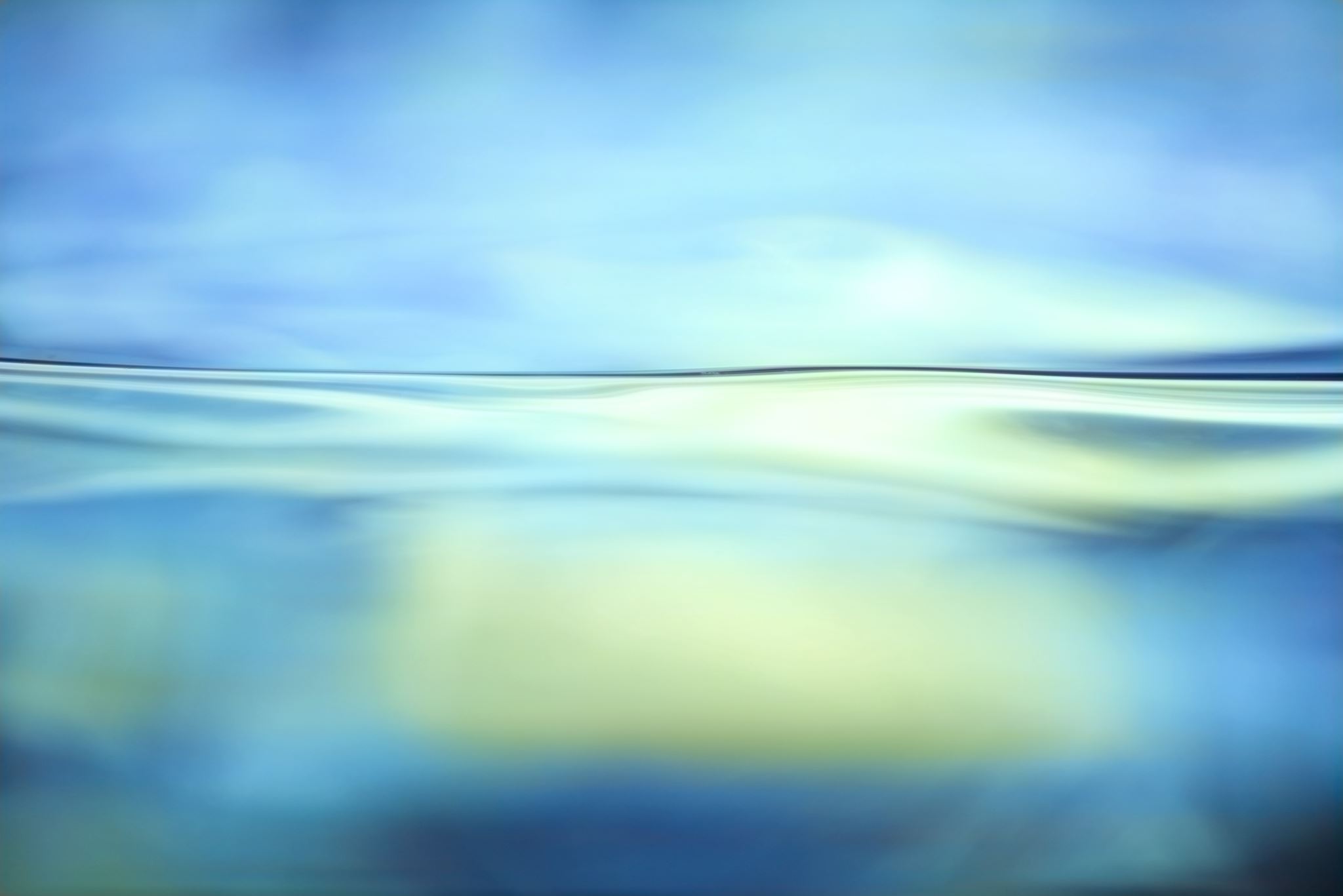 [Speaker Notes: These are suggestions for providers to consider as critical elements of support.]
Elements of Social Care
Tone of voice, facial expression, body language
Consistency and Predictability
Warmth 
Non-judgment and non-defensiveness
Reflection 
Validation
Firm yet compassionate boundaries
Positive Feedback
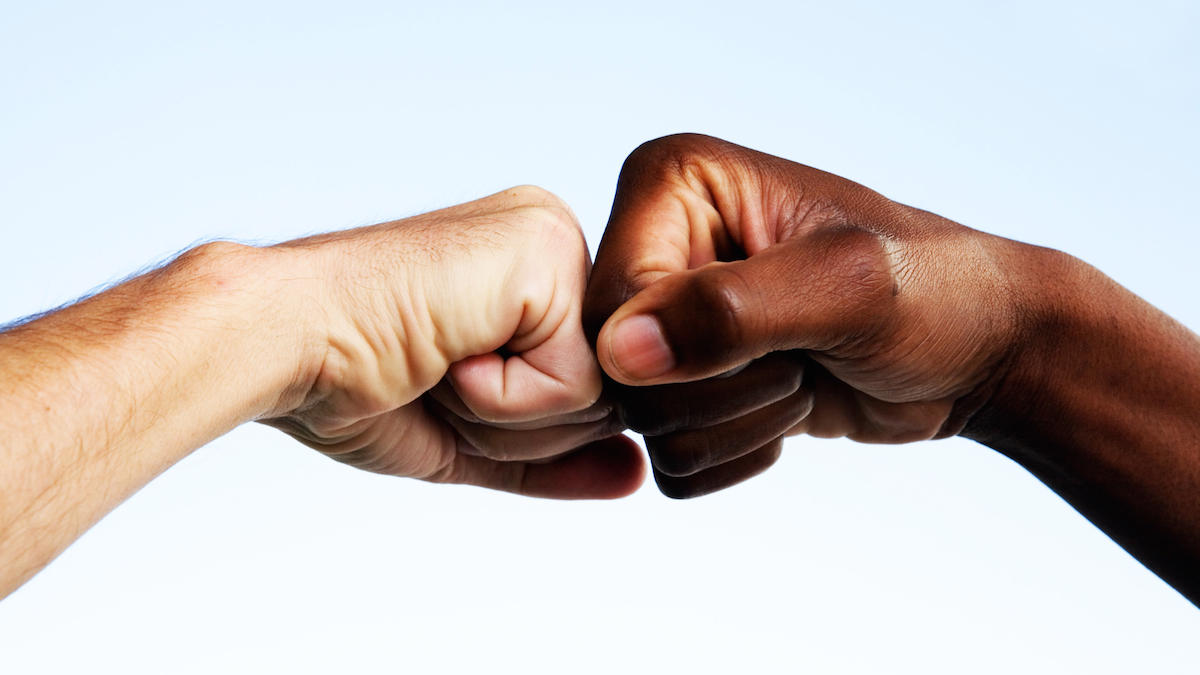 [Speaker Notes: Consistency and Predictability – when our brains know what to expect, our fight or flight system is less likely to be activated (unknowns or inconsistencies are read as potential threats)
Warmth – smile, check in, convey care and concern
Non-judgment and non-defensiveness – judgment and defensiveness trigger amygdala response; ways to correct behavior without judgment?
	if we become defensive, we will lose safety.  Defensiveness is a fight or flight reaction, and will trigger the same in others.
Reflection 
Validation 
Firm yet compassionate boundaries 
Positive Feedback – reinforces positive behaviors, increases feel good hormones]
Using reflective listening to create safety
Reflective listening: Listening to understand what someone says, then offering that idea back to the speaker to confirm it has been understood accurately.
[Speaker Notes: 5 min

If there is time, give an example:
Have participants tell 30 sec story about a time they had a strong reaction to something; model reflective listening.]
Ways to validate
[Speaker Notes: The caveat here is that we are all extremely busy. Acknowledging that is important. That said, this is not only a trauma informed approach but we can argue that it SAVES time by avoiding communication issues that could happen later by not integrating this into our practice.]
Integration of Social Care
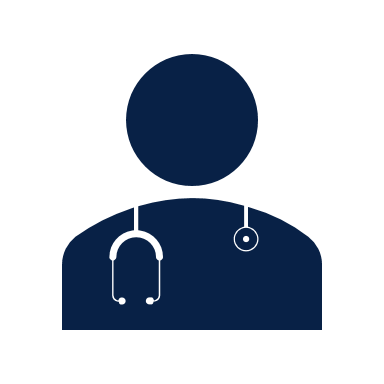 Obtain the services of your hospital-based violence intervention specialists as soon as possible, if available
Promote multidisciplinary communication with all social and medical services
Develop mechanisms to address the social determinants of health
[Speaker Notes: Reflect back to the 6 core principles
These are different ways that you can integrate social care into trauma care. 
First, seek out mechanisms that you can turn to, whether in the hospital or in the community to provide social care. 
Social care ranges from hospital-based violence intervention to language and cultural assistance to setting up a medical navigator to assist the person with follow up to augment the HVIP services or supplant them in hospitals without an HVIP. 
Educate yourself as to the resources that exist and others that can be developed to support a trauma-informed system of care.
Reach out to supportive community based organizations that are representative of your patient population for dialogue and support for social care possibilities after discharge if this is not already woven into the trauma center.]
A few potential pitfalls: Examples of not having a trauma informed approach
[Speaker Notes: These are a few points to reflect upon and illustrate what can happen without a trauma informed approach
Can you think of others? 
Emphasize that members of the team include Social Workers, Violence Prevention Professionals, patient navigators, Psychologists, Psychiatrists..This still does not require our insistence that someone needs therapy. Having these resources integrated into the team is really important..]
Consider how documentation follows a patient 
Just the facts
Interpretation of behavior
"refusal of care" or signs of “trauma”?
"oppositional" or “isolated”?
"aggressive" or “fearful”?
"defiant" or “depressed”?
“combative” or “anxious”
Documentation can impact acceptance to rehabilitation facilities and can perpetuate stereotypes and exacerbate inequities
Trauma Informed Documentation
[Speaker Notes: The way we communicate about a patient, verbally or in the chart matters tremendously. 
Remember manifestations of toxic stress can mimic perceived oppositional behavior and it is important to keep this in the forefront of our minds as trauma-informed providers. 
Choosing words that are factual and medical, instead of judgmental or perpetuates stereotypes, is exemplifying a trauma informed approach.
Be very careful about choosing words such as depressed or anxious given their mental health conotations.]
Recovery Tools
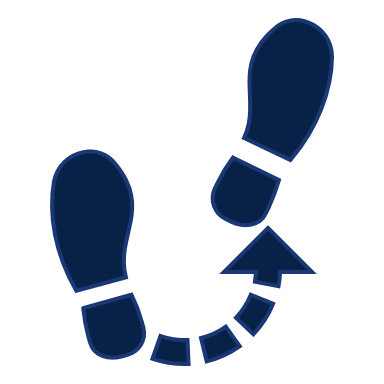 Encourage physical activity
Encourage a balance between alone time and being with friends
Find ways to help him/her/they smile or laugh
Practice mindfulness, grounding them in the NOW and dissociating triggers from the event
[Speaker Notes: After a traumatic event, it is important to encourage tools that will be helpful for recovery both during hospitalization and after discharge. 
These are some ways that you can help by both encouraging these activities as well as helping them to connect to resources.]
Screen for Acute Stress Disorder and underlying mental health issues
Work with Hospital-based violence intervention programs and integrated social services to address social needs as possible (examples):
Therapy
Housing
Job placement
Food
Clothing
Tattoo removal
Mental health care
Crime victim compensation
Offer Social Care and Mental Health Resources
[Speaker Notes: Being able to offer social care resources is paramount in trauma informed care.
 Addressing social needs is part of taking care of the whole person and includes offering access to resources such as housing, therapy, job placement, food, and more.]
Systematic Trauma Informed Care (TIC)
Trauma Centers are comprehensively trauma informed when:
Personnel enact TIC and exemplify The Beloved Community
TIC is integrated into hospital policy and physical layout
Example: Waiting rooms have water, tissues, clean places to sit
TIC is woven into the practice of ALL providers, including clerks, Security, Administrators
[Speaker Notes: To summarize, trauma centers are comprehensively trauma informed when the personnel are trained in and enact trauma informed care. 
Care is integrated into hospital policy and physical layout
And is woven into the practice of ALL providers that come in contact with the patient, including clerks, security, administrators, and more]
Patient Experience
Promotes autonomy
Decreases helplessness
Improves communication/trust
Values the individual
Promotes validation and understanding
Caregiver Experience
Decreases frustration
Improves empathic communication
Raises awareness of biases
Improves job satisfaction
Reduces bias
Changing Experience
[Speaker Notes: Finally, by providing trauma informed care we can change both experiences.  The patient experience is improved by promoting autonomy, decreasing helplessness, improving communication/trust and relationships. 
The caregiver experience is also improved by allowing for more empathetic communication, improving job satisfaction, increasing awareness of and reducing bias, and decreasing frustration.]
Activity
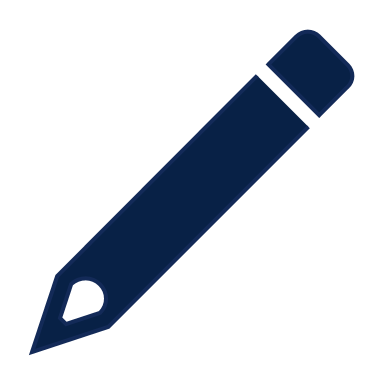 Discuss scenarios illustrating TIC and non-TIC
[Speaker Notes: For this activity, you may choose vignettes from the catalogue that has been provided to you. Please spend time discussing an example of what trauma informed care looks like in practice and a scenario that exemplifies a lack of trauma informed practice.]
TIC and Perinatal Patients
Observations and Treatment
Traumatic Events: 
Unscheduled C-Sections 
Fetal loss 
Intimate Partner Violence
SUD 
CPS Interventions
How would intervention look for these events?
[Speaker Notes: If possible with the size of the group – divide into topics and have them discuss. If too large to divide, discuss as group]
Group Discussions
Cultural Humility and Understanding Our Community
Session led by a member of our community impacted by Trauma, implicit bias and structural racism
[Speaker Notes: This portion is led by a member of the community that is heavily impacted by violence. See Instructors Guide]
61% of American trauma surgeons experience burnout Brown C. et al., JTACS, 2020
Resistance
Resilience vs. Resistance
[Speaker Notes: Burnout is “a response to prolonged exposure to occupational stress encompassing feelings of emotional exhaustion, depersonalization, and reduced professional efficacy 


Compassion fatigue is defined as “stress resulting from exposure to a traumatized individual”.(5)  This condition is characterized by emotional and physical exhaustion leading to a diminished ability to empathize or feel compassion for others and can manifest as burnout.(5)(12) Compassion fatigue is closely related to secondary traumatic stress (STS) or vicarious trauma.

“moral distress is the psychological distress of being in a situation in which one is constrained from acting on what one knows to be right.”(4) 

“moral injury” which, originally applied to the experience of war, is perpetrating, failing to prevent, or bearing witness to acts that transgress deeply held moral beliefs and expectations]
Discussion of Vicarious and Secondary Trauma in Providers
[Speaker Notes: This portion is led by a trained mental health professional. See Instructors Guide

Vicarious trauma is a result of the empathic response of working with trauma survivors that as a result changes your world view, influences other aspects of your life. Examples: A domestic violence shelter worker may stop being able to believe that any relationship can be healthy. A child abuse investigator may lose trust in anyone who approaches their child. This can include feelings of over-obligation to the work, feeling like you are letting someone down, becoming more cynical as a way to remove yourself from the traumatized individuals, increased fears and concerns about your and your family’s safety, and other similar responses.

Secondary Traumatic Stress (STS) is more similar to PTSD with the exception of lacking the direct exposure to the event.  STS is caused by hearing the stories and being exposed to the trauma through the victim and their families.]
Resources for Providers experiencing vicarious trauma or secondary trauma
[Speaker Notes: List resources in your area or online for Providers who think they may be experiencing vicarious trauma or secondary trauma]
Our gratitude goes to:
Eileen Bulger, Deborah Kuhls and Ronald Stewart for their leadership and determination
Committee on Trauma’s ISAVE Working Group
Institute for Nonviolence, Chicago and Providence
The teachings and wisdom of our patients, our credible messengers and our communities most impacted by violence